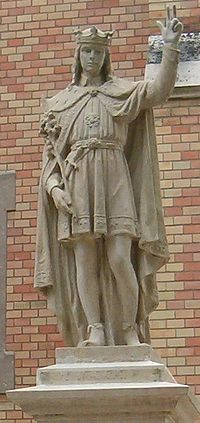 Szent Imre herceg
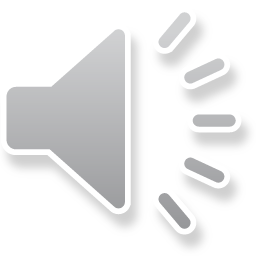 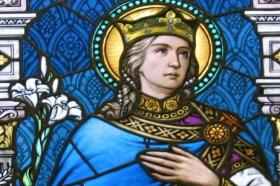 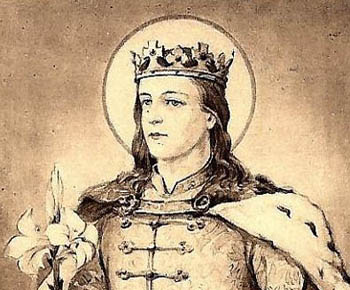 Születése: 1000. és 1007. között Székesfehérvár
Halála: 1031. szeptember 2. Igfon erdő, Bihar vármegye
Szentté avatása: 1083. november 4. ,Székesfehérvár
Szentté avatta: VII. Gergely pápa
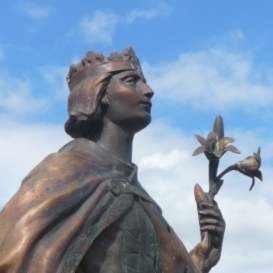 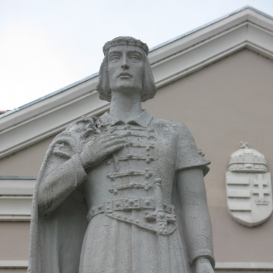 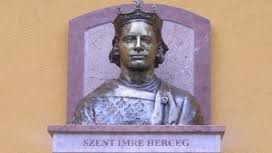 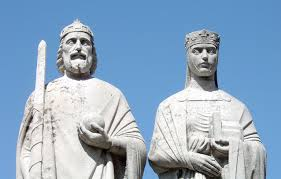 Szülei
Édes Apja: I.(Szent) István király
Édes Anyja: Gizella királyné
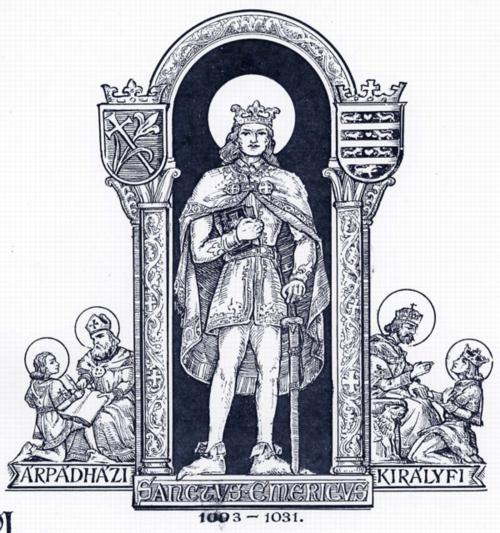 Halála
Halálának pontos helye sem ismert

Ő volt az első személy, akit az akkor még csak épülő fehérvári bazilikában temettek el.

VII. Gergely pápa 1083. november 4-én I. Istvánnal és Gellért püspökkel együtt szentté avatta. 

 Ünnepe: november 5.
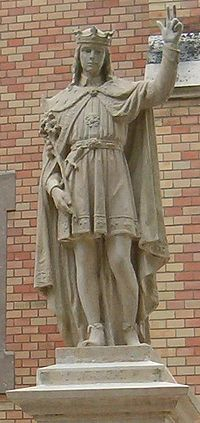 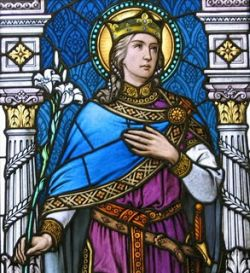 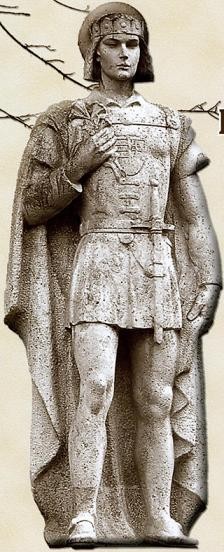 Emlékezete
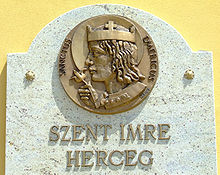 Több település őrzi nevét: Tiszaszentimre,  Szentimrefalva, Mátraszentimre,

 Imre Árpád-házi magyar király róla kapta nevét

A székesfehérvári Szent Imre templom mellett áll híres mészkőszobra


Zircen a középkori templom pillérkötegén álló, teljes alakú kőszobra 1749-ben készült

Szent Imre az ifjúság védőszentje
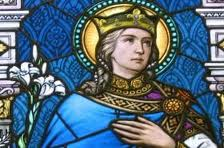 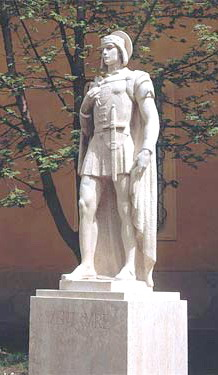 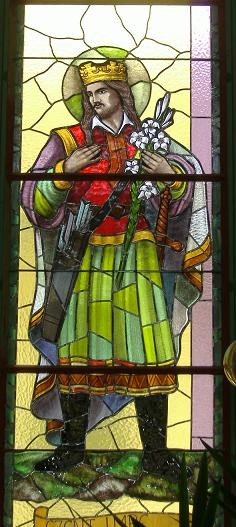 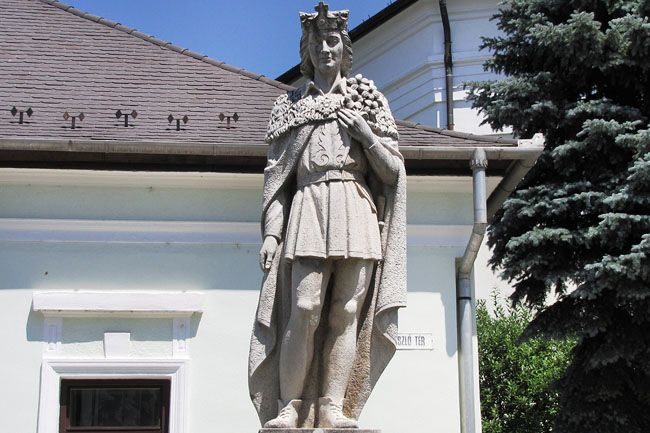